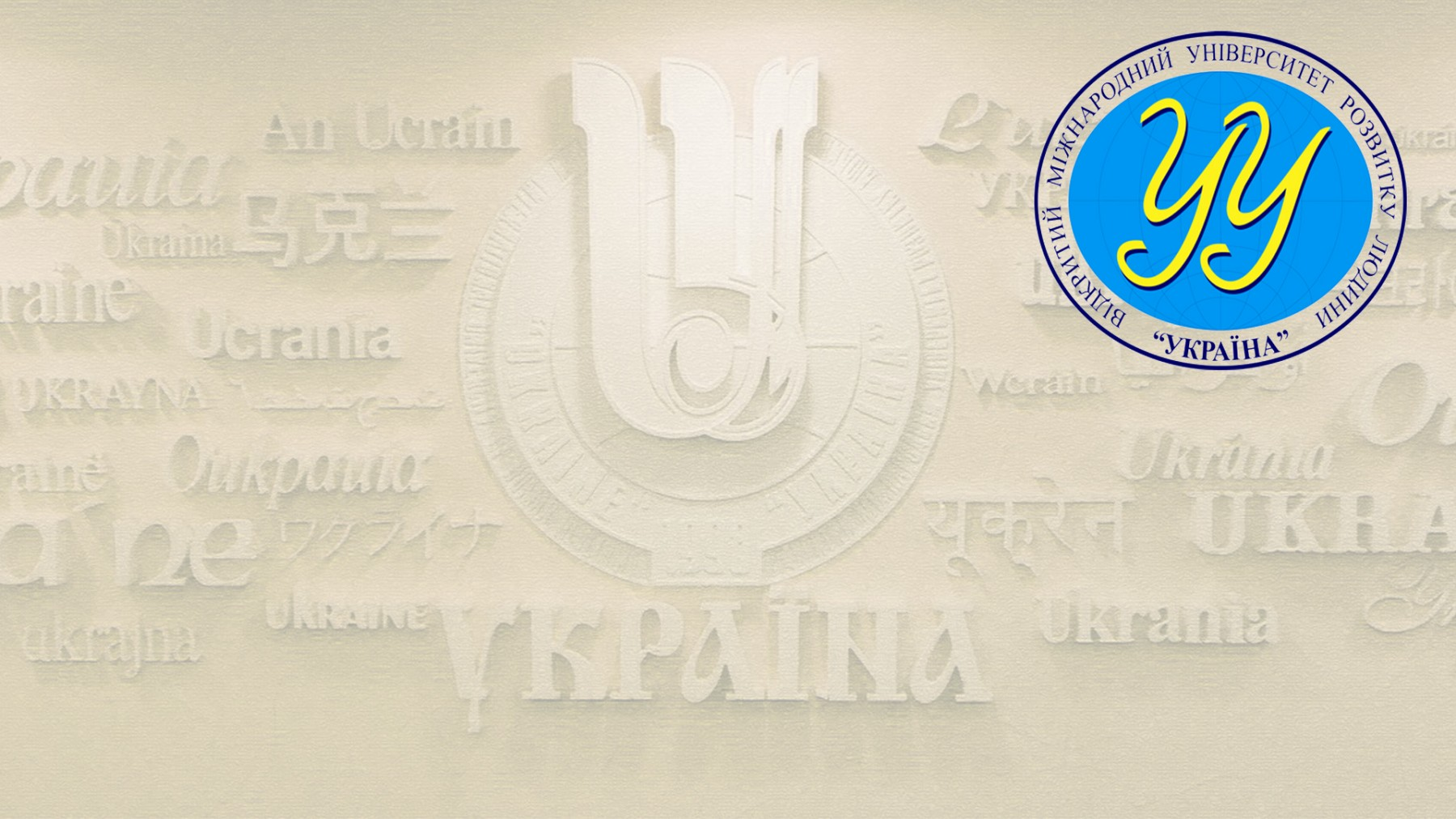 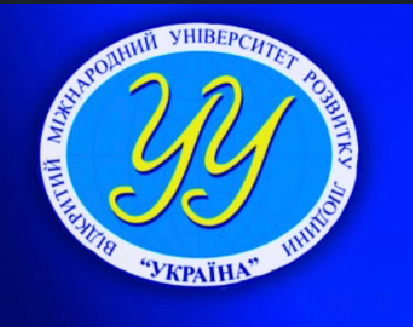 ЕКОНОМІКА ПРАЦІ ТА СОЦІАЛЬНО-ТРУДОВІ ВІДНОСИНИ
Конспект лекцій

к.е.н., доцент Нечипорук Оксана Василівна
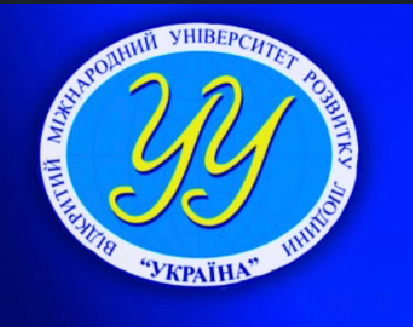 ТЕМА 4. РИНОК ПРАЦІ ТА ЙОГО РЕГУЛЮВАННЯ
Поняття ринку праці в економічній системі, його сутність. 
 Елементи ринку праці: товар, попит, пропозиція, ціна.
Індивідуальна робоча сила. 
 Сукупний та індивідуальний попит на робочу силу. 
 Кон’юнктура ринку, її типи. 
Зовнішній і внутрішній ринок праці. 
Сегментація ринку праці, її оцінки. 
Функції ринку працi. 
Гнучкість ринку праці. 
Роль державної служби зайнятості у регулюванні ринку праці.
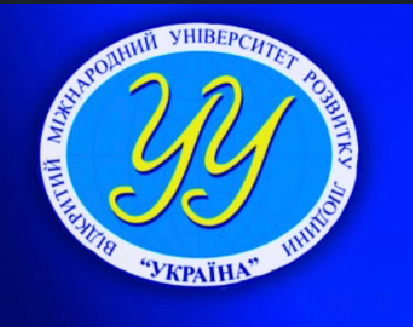 1. Поняття ринку праці в економічній системі, його сутність
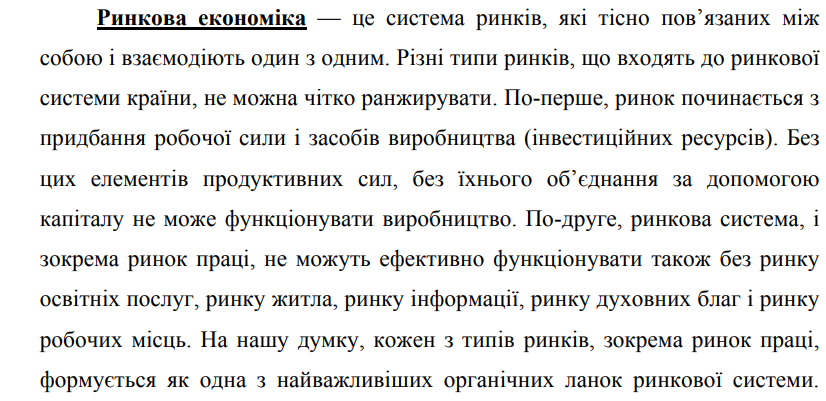 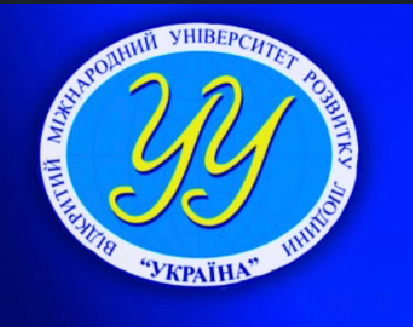 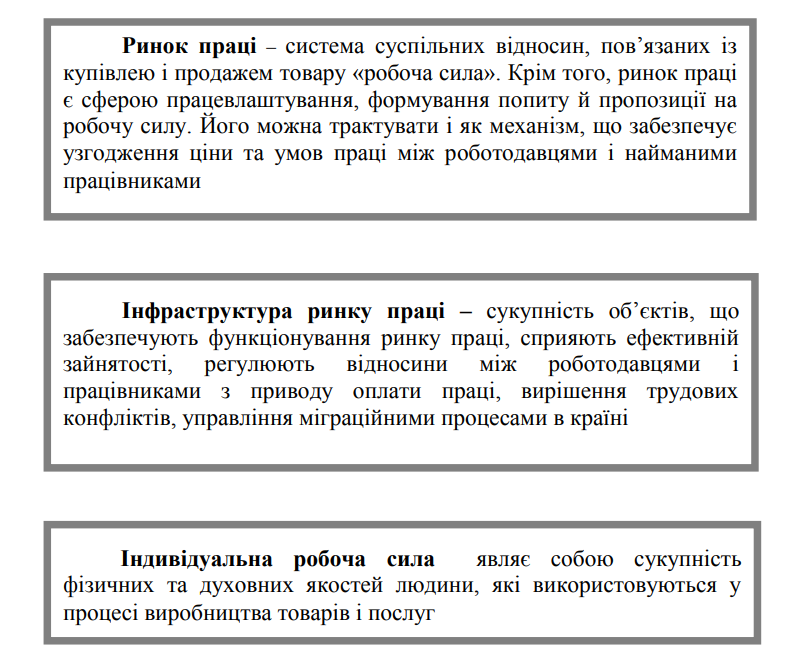 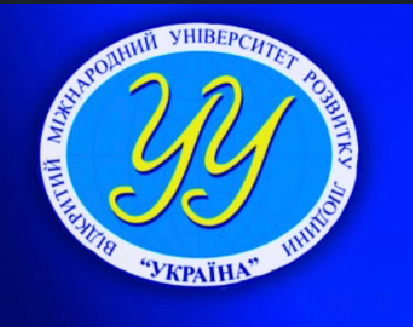 2. Елементи ринку праці: товар, попит, пропозиція, ціна
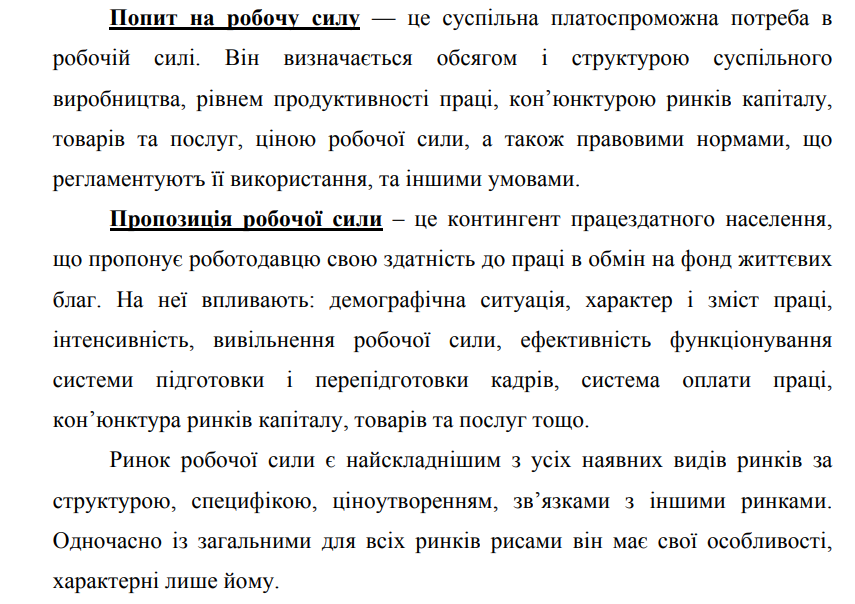 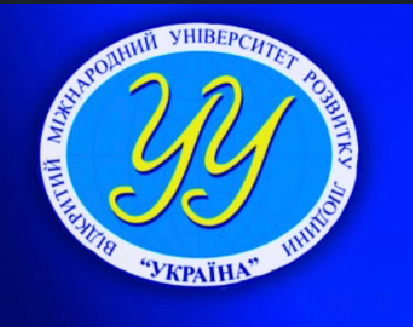 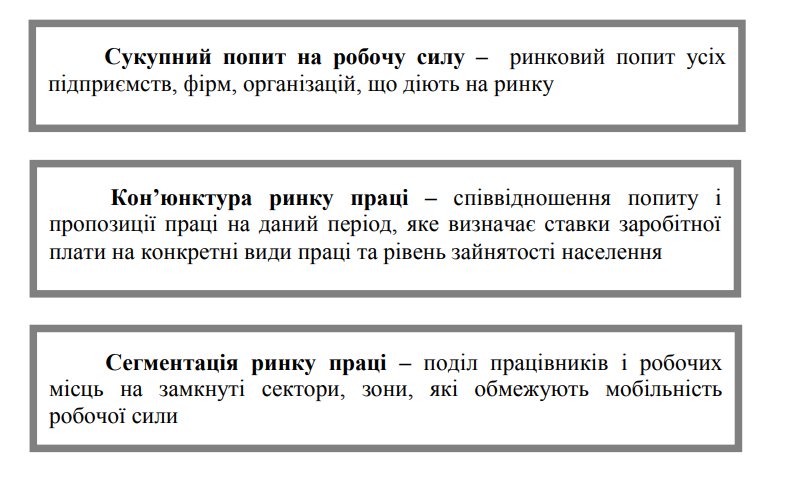 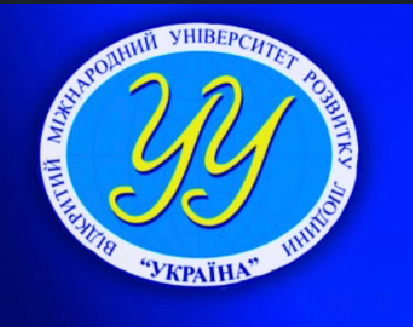 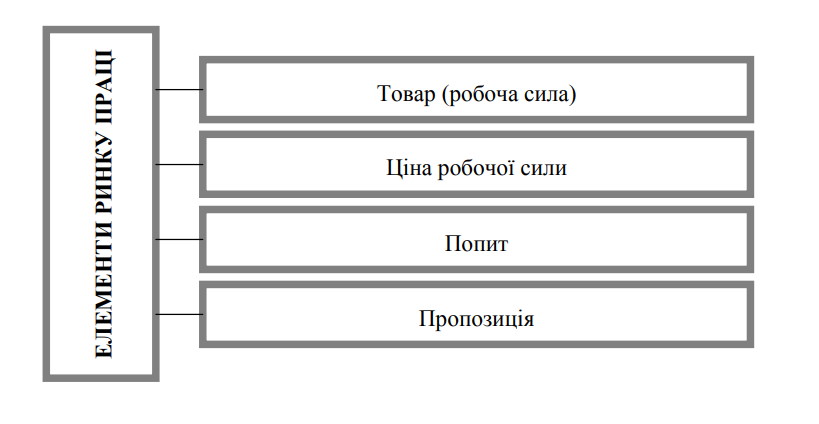 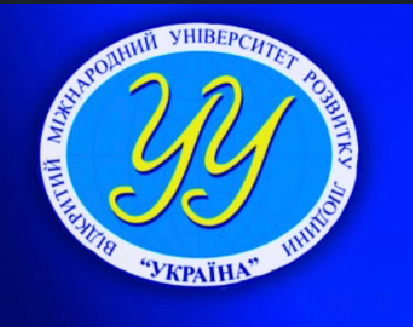 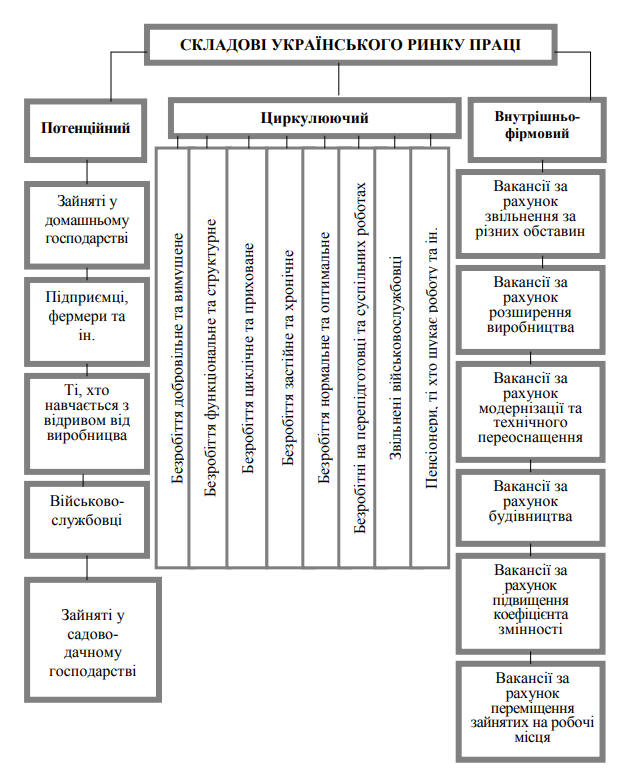 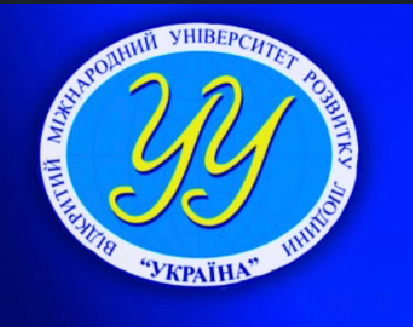 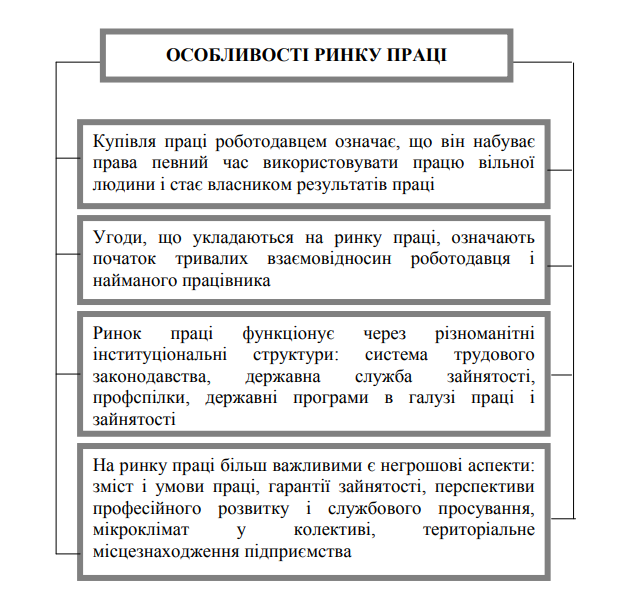 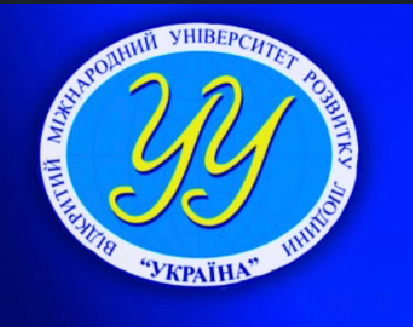 3. Індивідуальна робоча сила
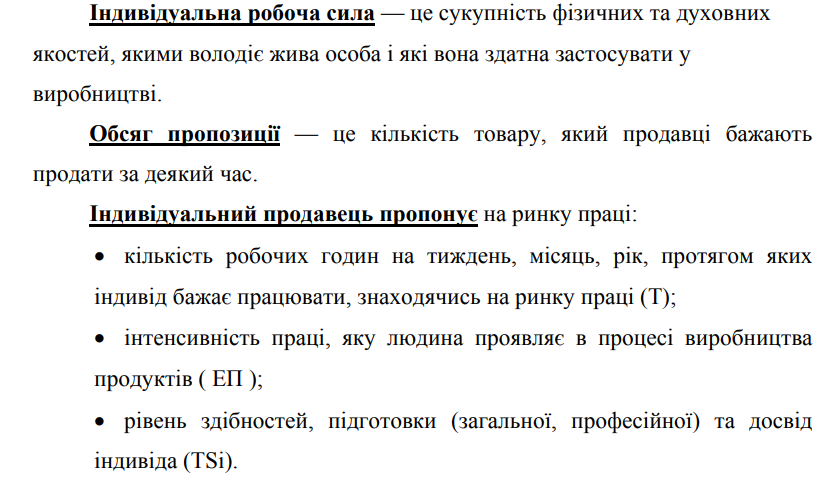 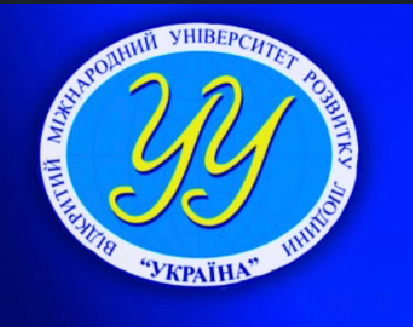 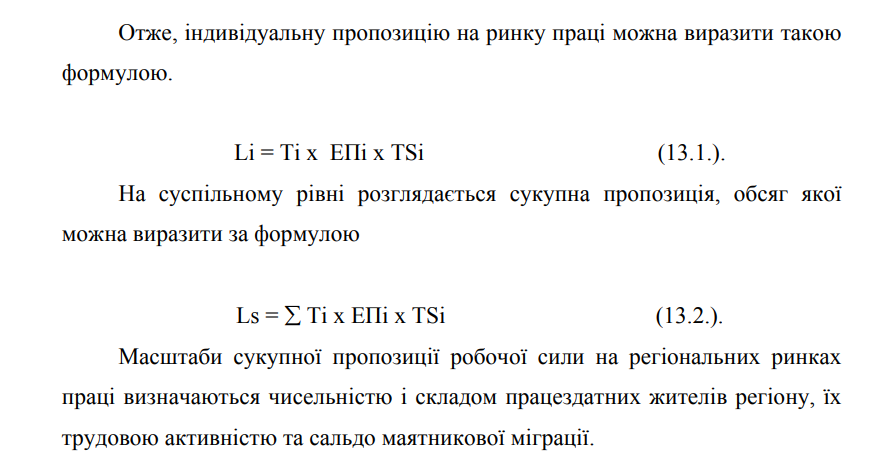 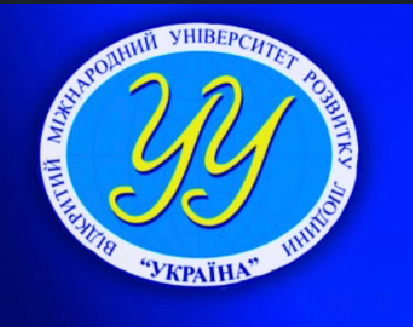 4. Сукупний та індивідуальний попит на робочу силу
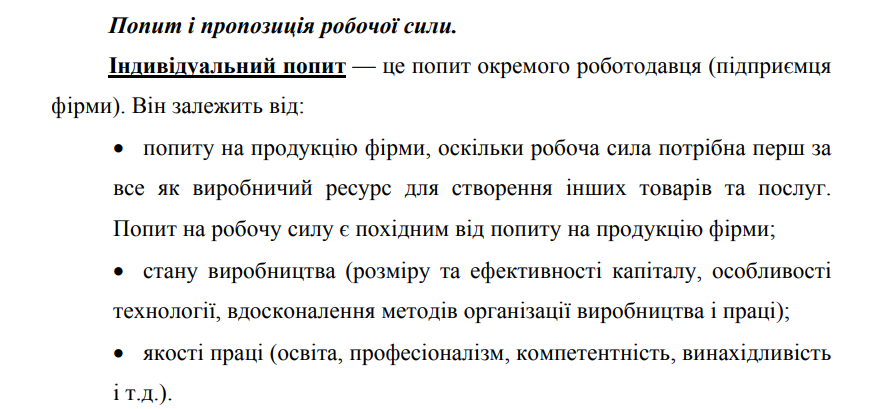 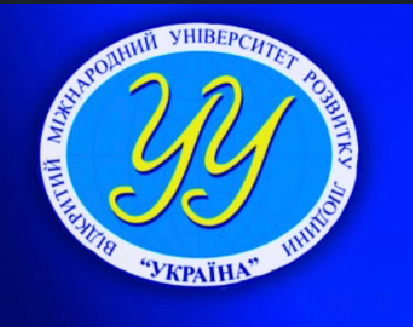 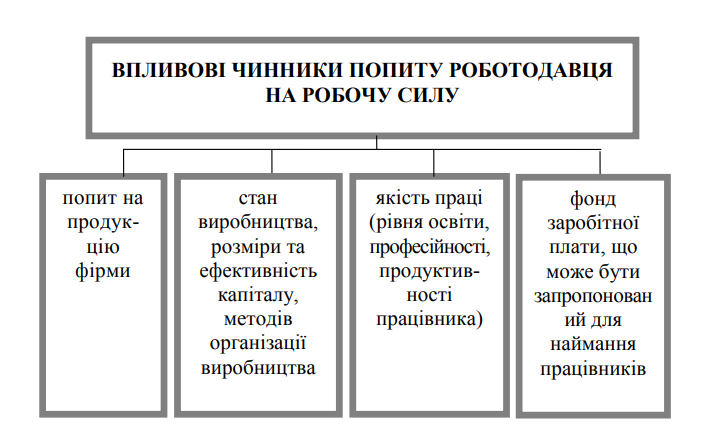 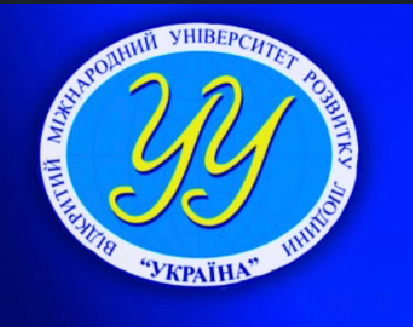 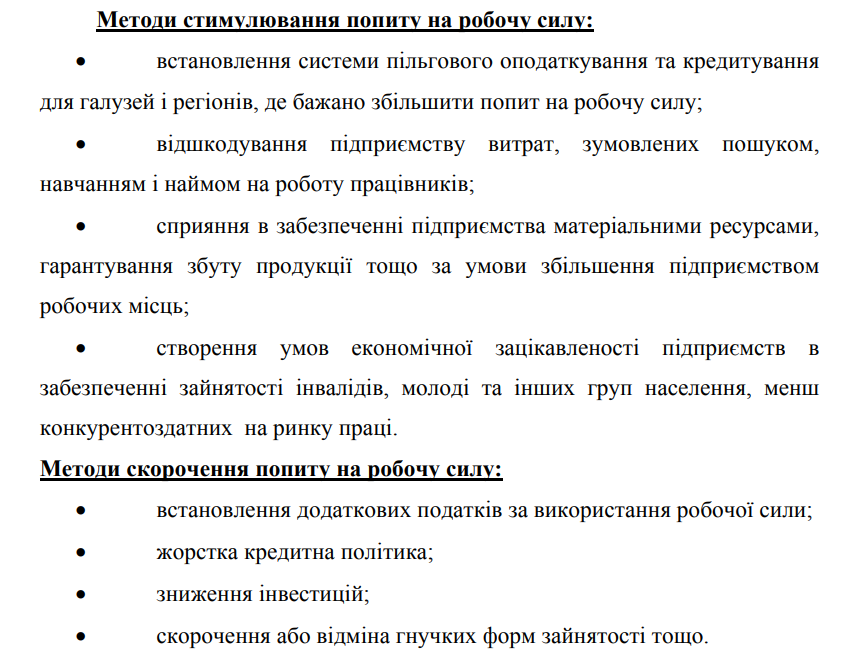 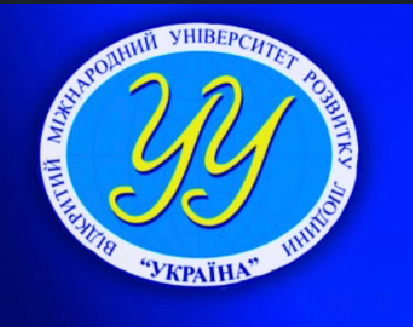 5. Кон’юнктура ринку, її типи
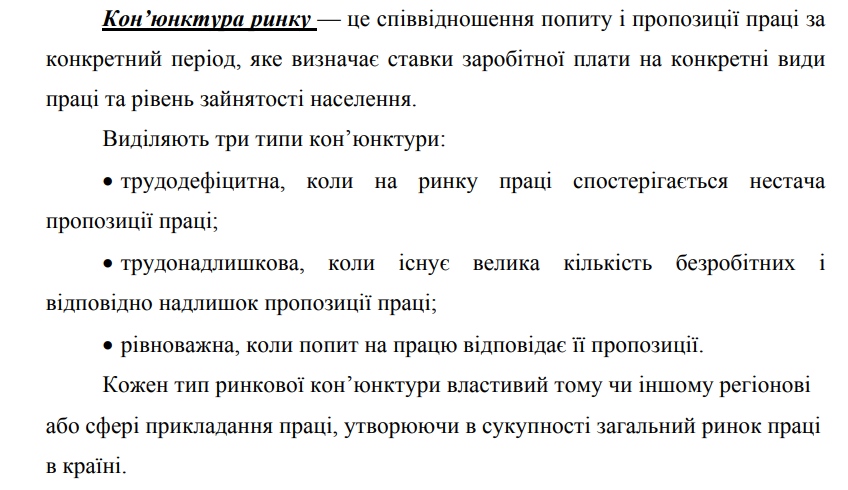 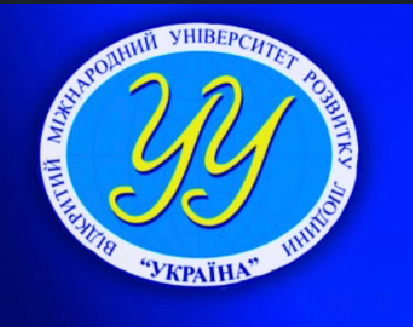 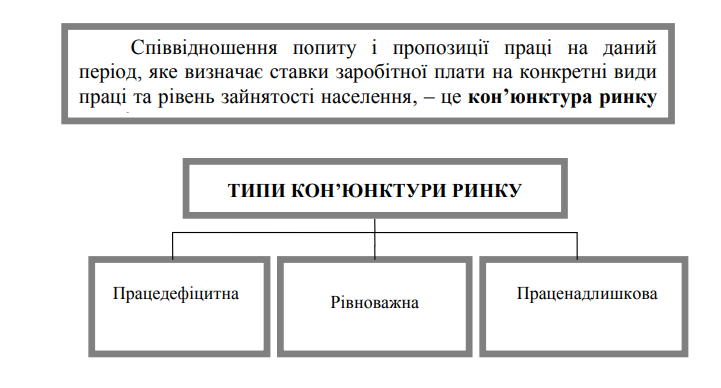 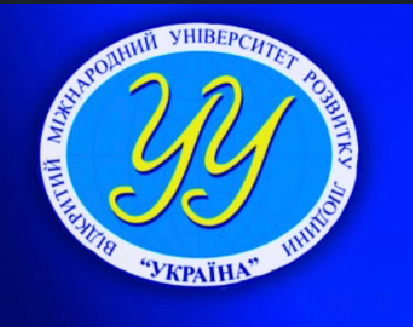 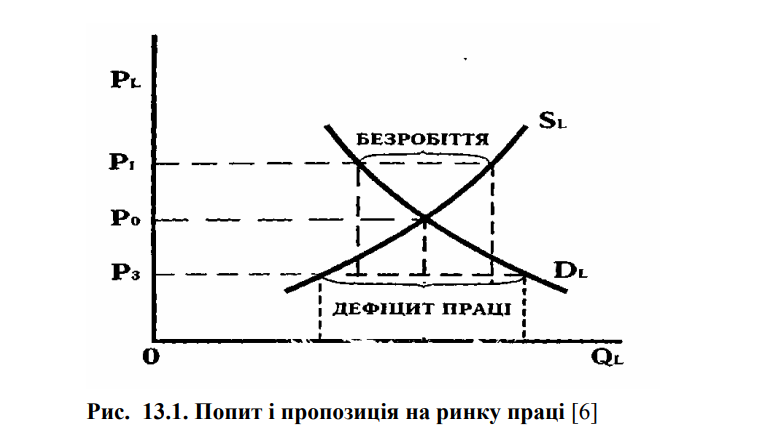 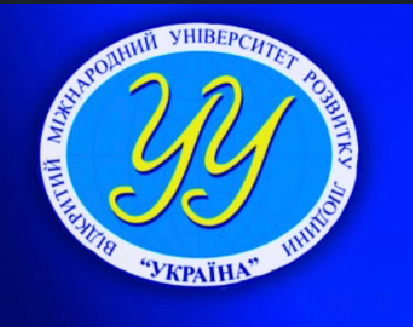 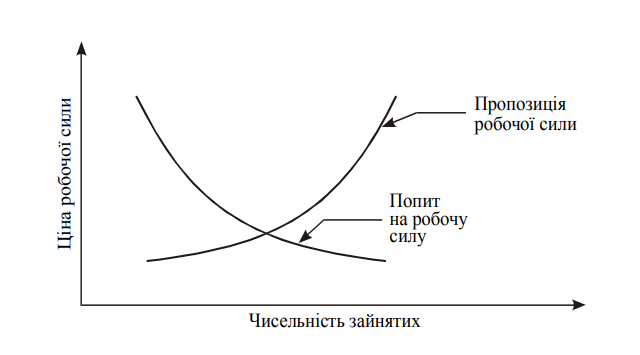 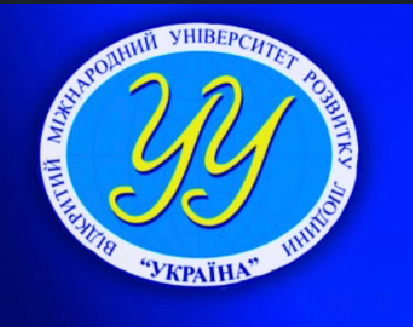 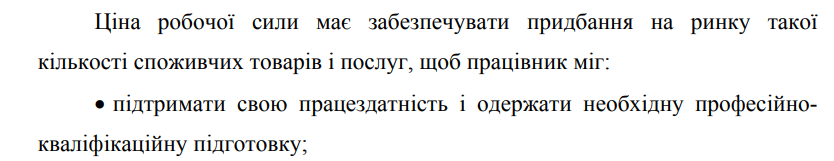 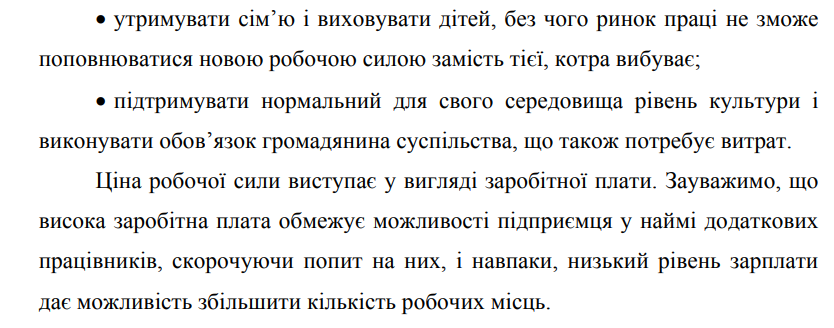 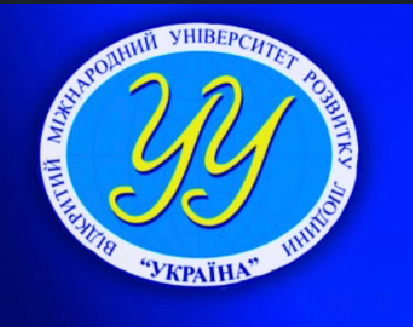 6. Зовнішній і внутрішній ринок праці
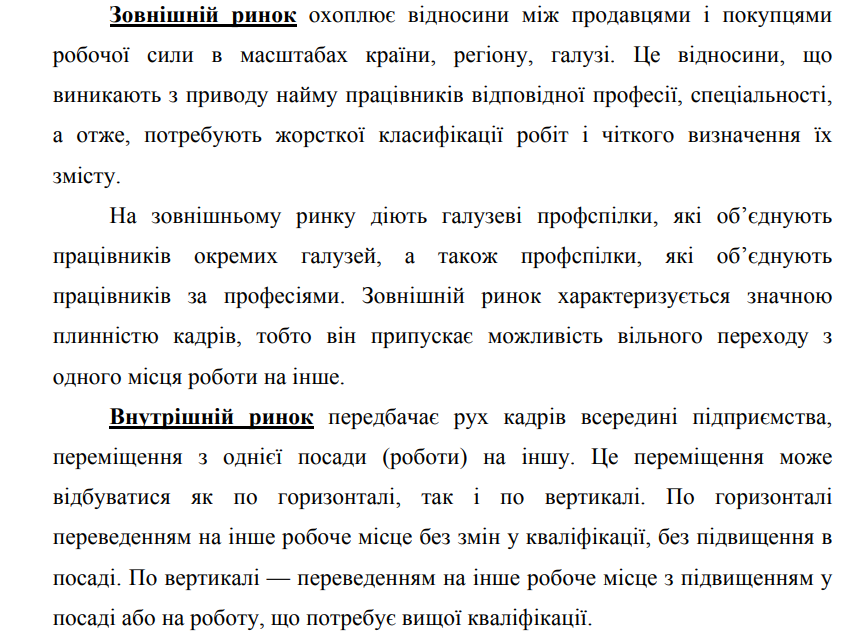 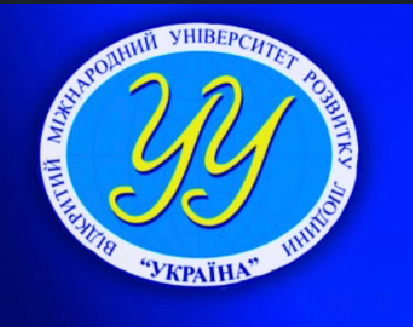 7. Сегментація ринку праці, її оцінки
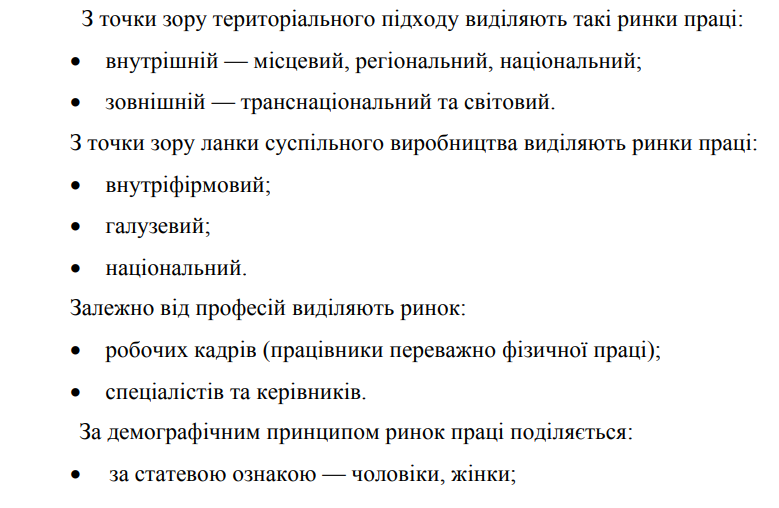 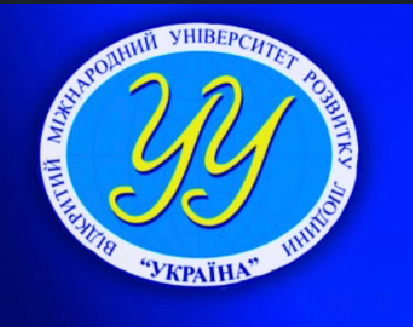 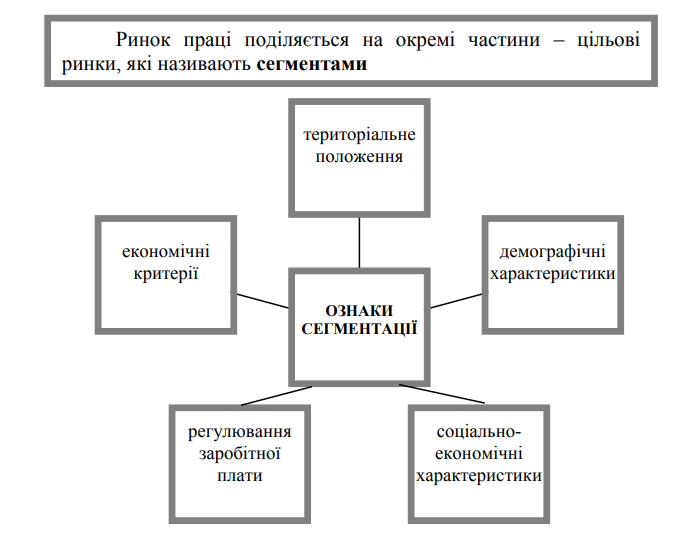 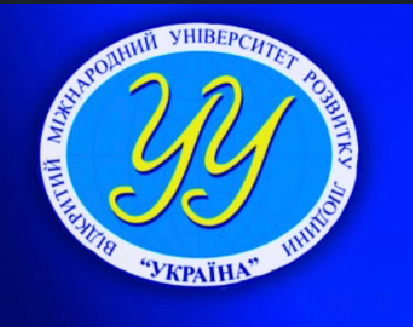 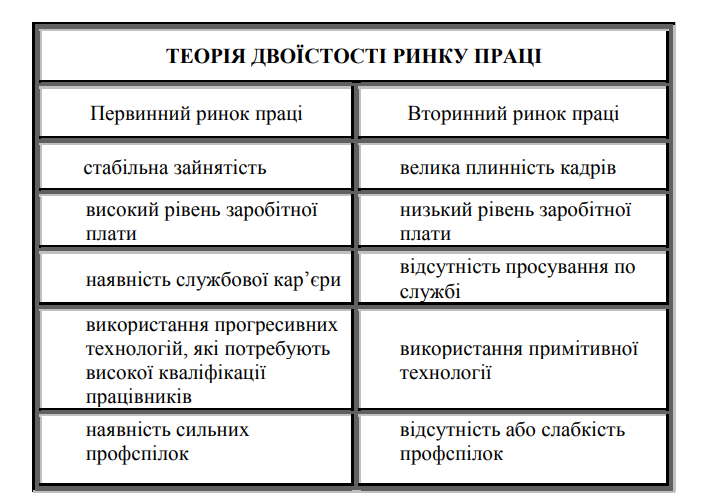 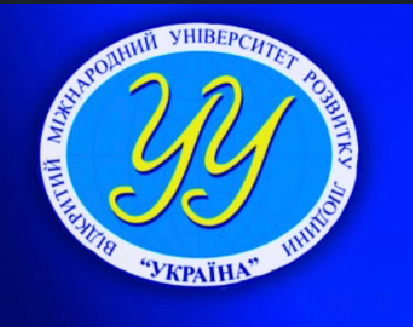 8. Функції ринку працi
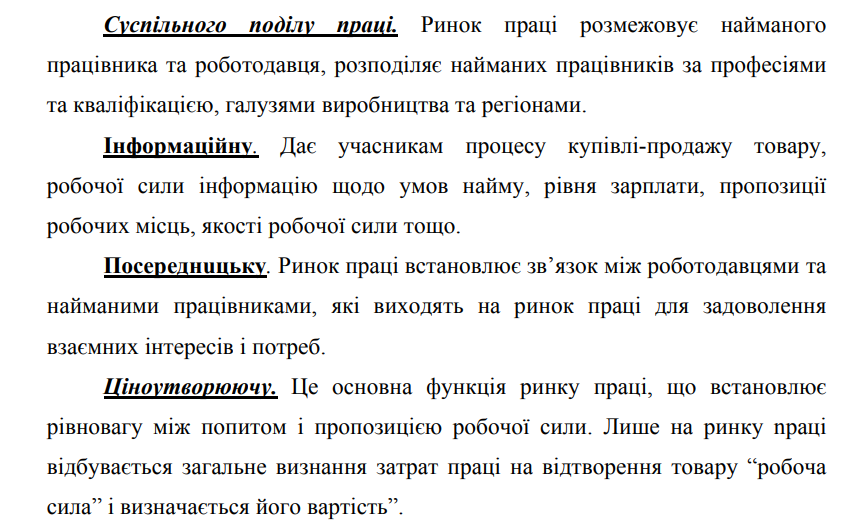 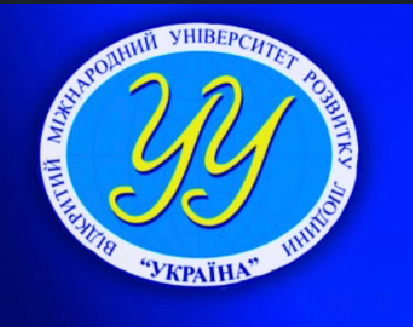 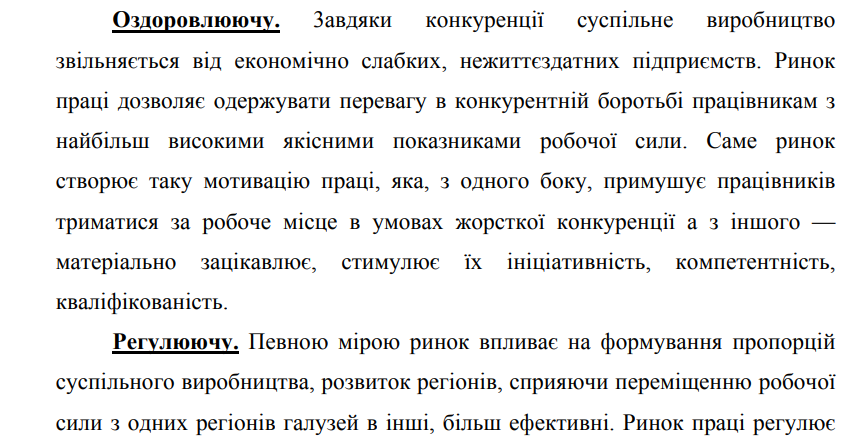 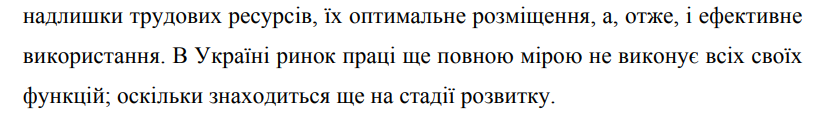 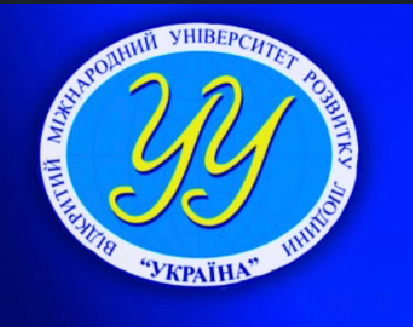 9. Гнучкість ринку праці
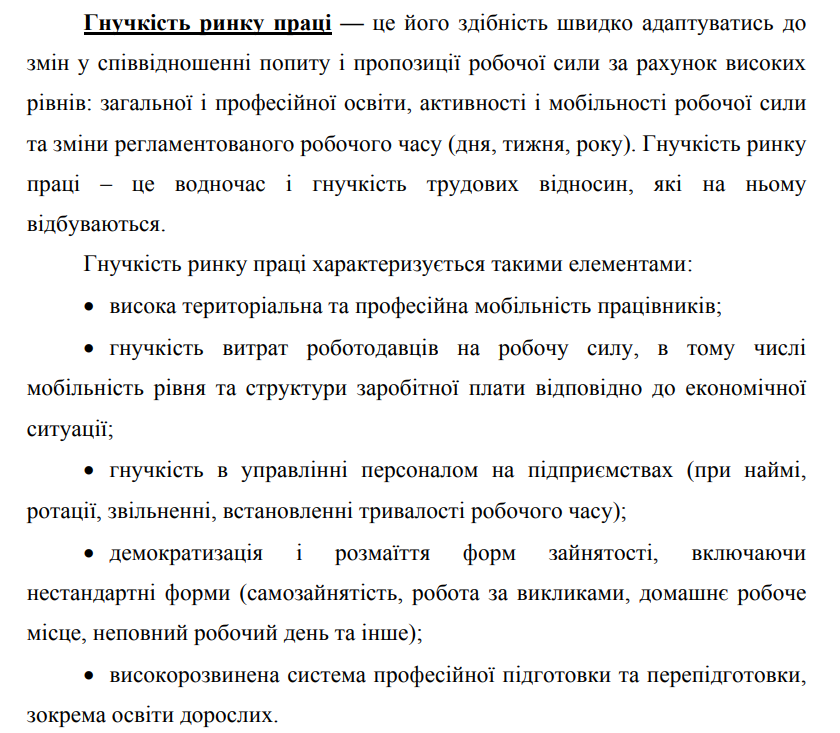 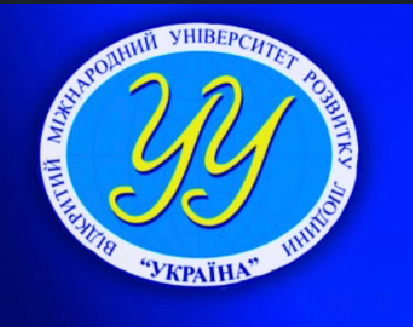 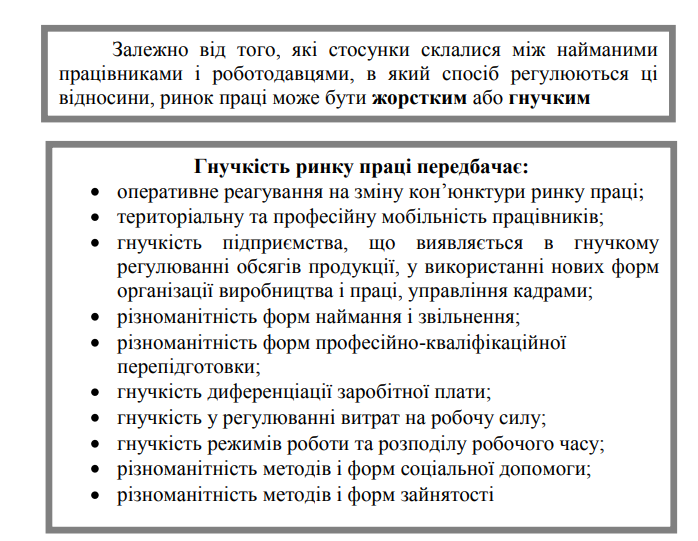 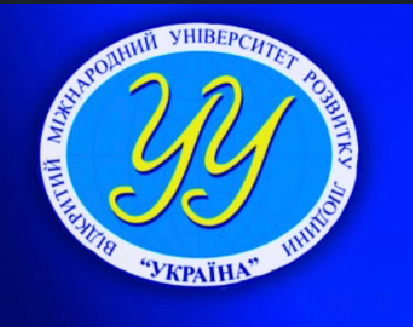 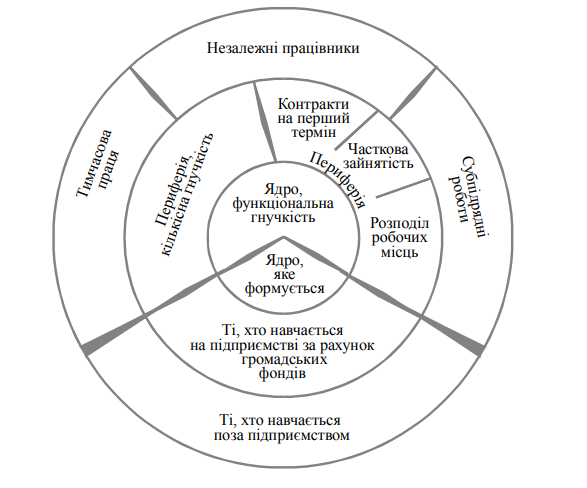 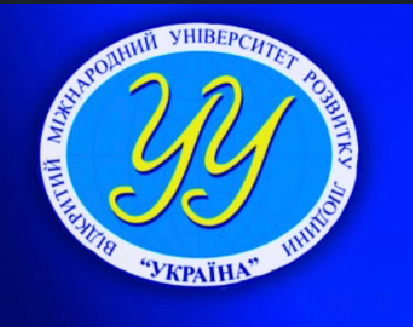 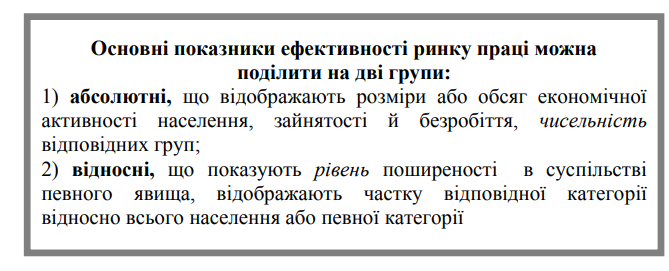 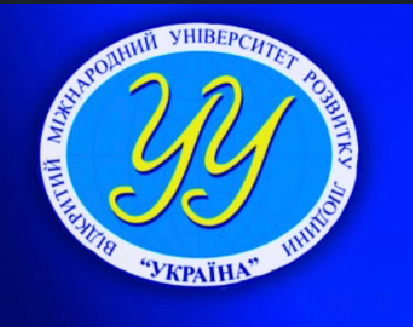 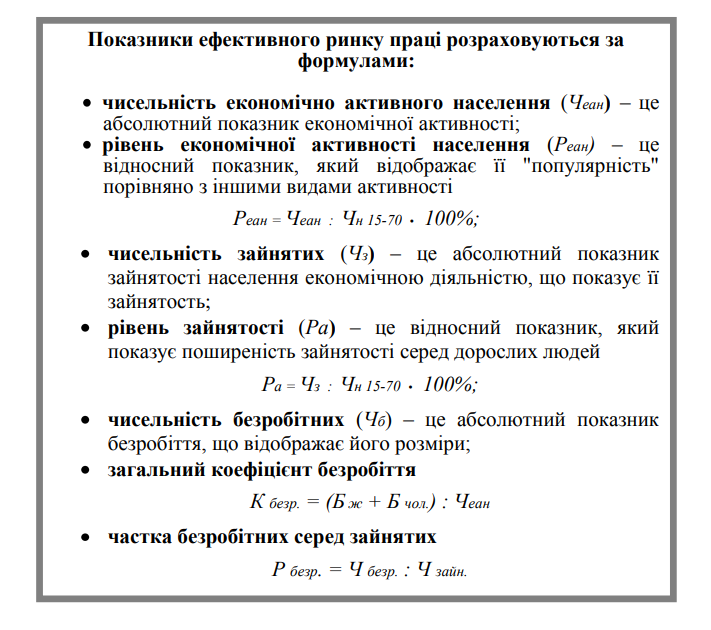 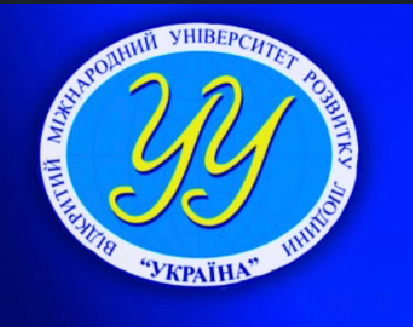 10. Роль державної служби зайнятості у регулюванні ринку праці
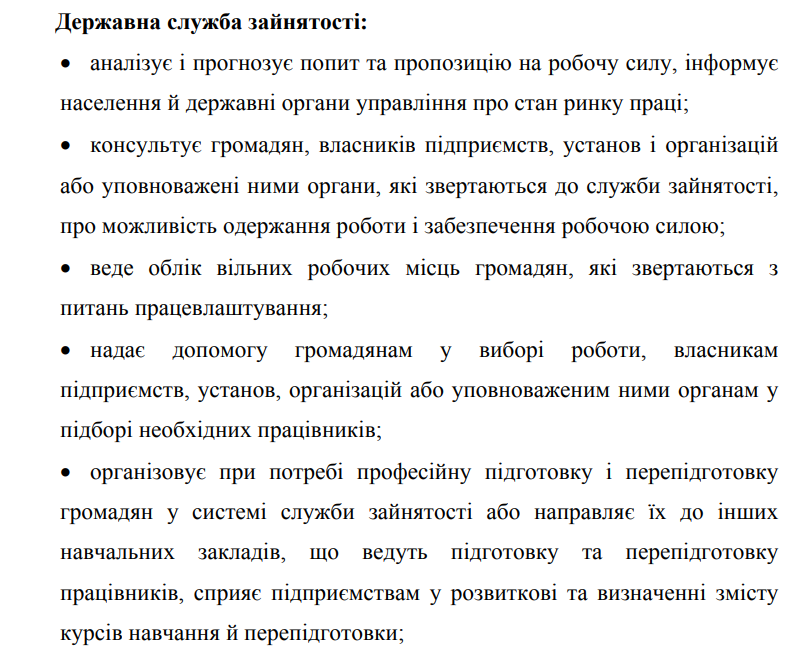 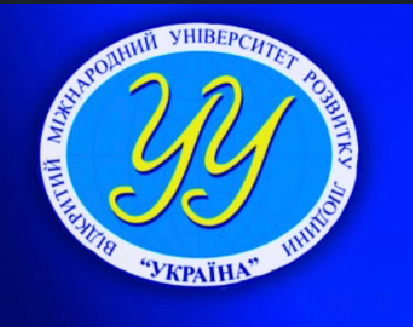 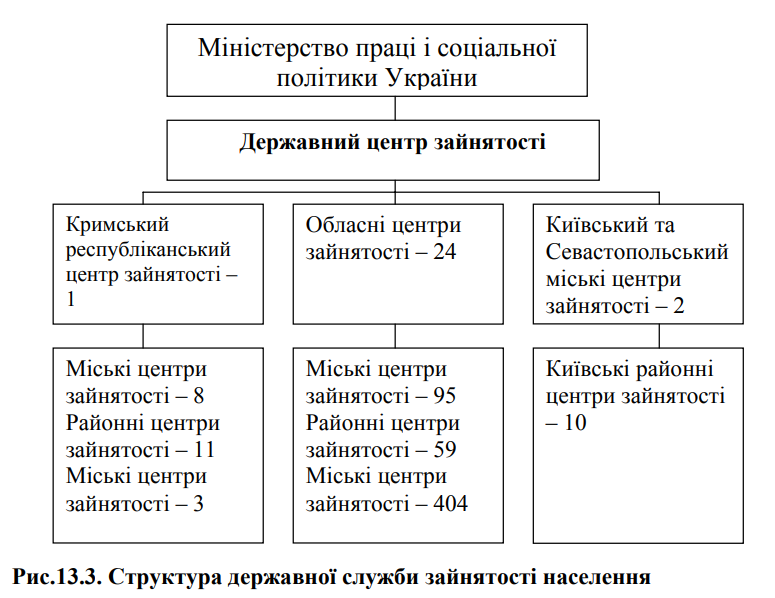 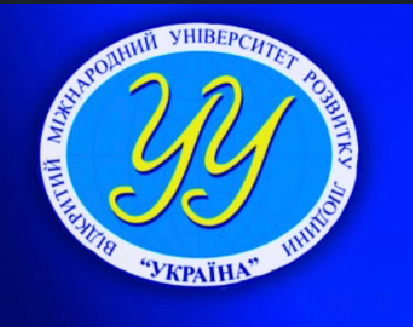 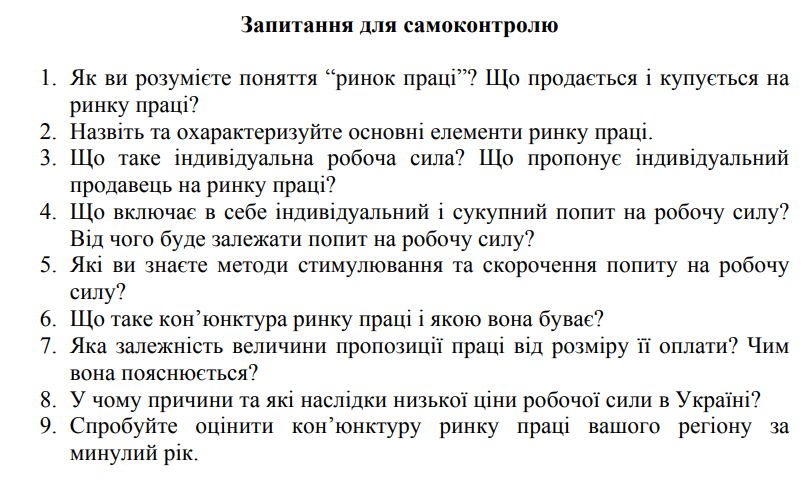